Superlative Adjecives

Cuando queremos destacar las cualidades de un objeto, persona, lugar, etc., por sobre todo un grupo o categoría  usamos el grado superlativo de los adjetivos:
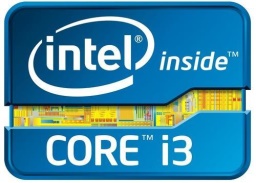 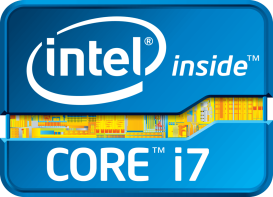 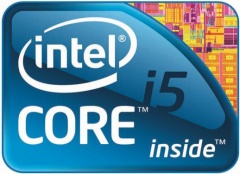 The Intel CORE i5  processor is faster  than  the Intel CORE i3,  but  the Intel CORE i7 is the fastest  of the three processors.

the Intel CORE i7 is the fastest  of the three processors = el Intel CORE i7 es el más rápido de los 3 procesadores.
Making the superlative forms: rules
Las reglas para formar los superlativos son las mismas que para los comparativos, pero en vez de agregarle “-er” a los adjetivos, les agregamos “-est”. También ponemos “the” adelante del adjetivo, para destacar que este objeto es el que sobresale.
1. Adjetivo corto  + -est  fast + -est  the fastest
 
Terminación en consonante + vocal + consonante
big + -est  biggest

Terminación  en “e”, sólo se agrega la “st”
large + -est  largest


My laptop is the largest in the classroom and it has 
the biggest screen.
Mi laptop es la más grande en el aula y tiene l pantalla más grande.
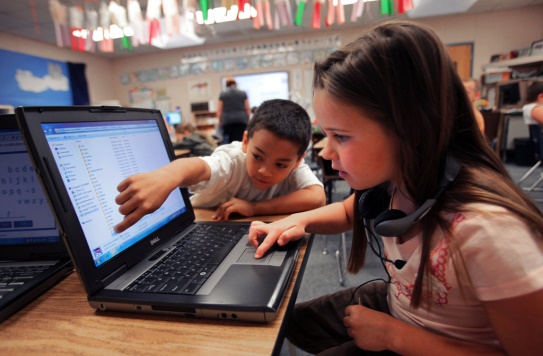 2. Adjetivos de una o dos sílabas que terminan en “y”

adjetivo –y +  -iest  the heavy + -iest  the heaviest
My laptop is the heaviest in the classroom
easy the easiest
busy the busiest
noisy the noisiest
3. Adjetivos dos o más sílabas o “adjetivos largos”.

Para formar el superlativo colocamos las palabras the most / the least adelante del adjetivo y el adjetivo permanece sin cambios.
The galaxy fold  is the most  modern mobile at present
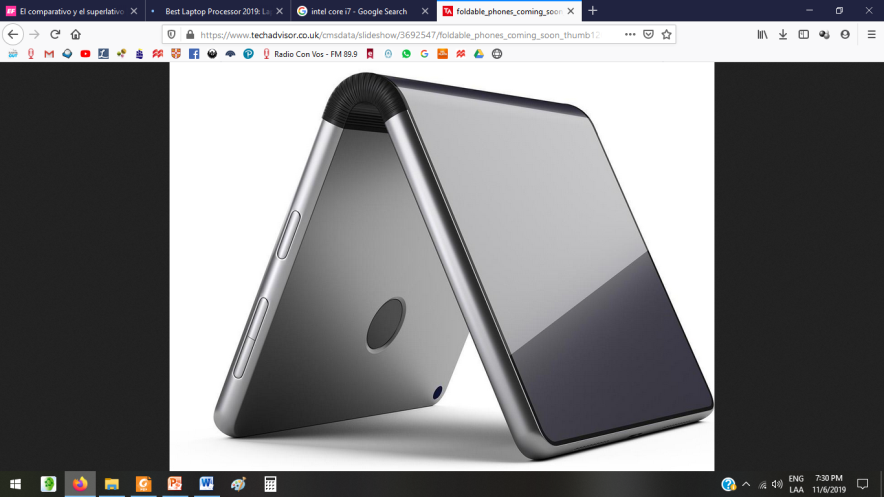